Vascular Plants (vs. Non-Vascular)
Unit 5 – Plant Anatomy, Growth & Function
Mr. Tsigaridis
Non-Vascular Plants
Cannot transport food or water between plant parts
Transport of fluid is through simple absorption or osmosis
Must live in moist environments; need water for reproduction
Typically very short and low to the ground for constant water supply
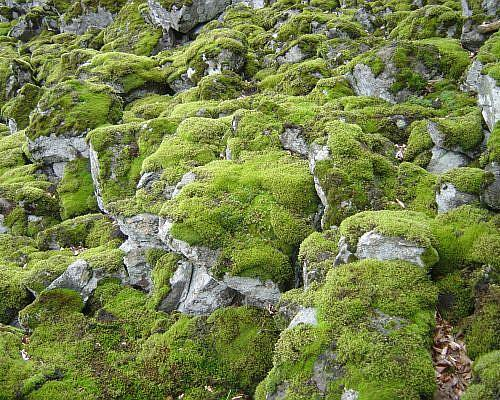 Vascular Plants
Contain a vascular system allowing for transportation of nutrients / water throughout the plant, similar to blood vessels
Typically grow taller than non-vascular plants (complete with stems, larger leaves) because water and nutrients can be conducted upwards
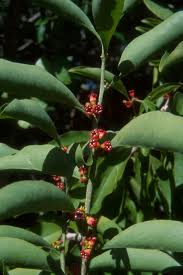 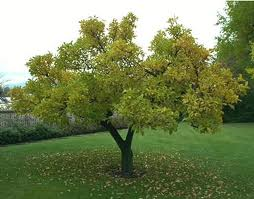 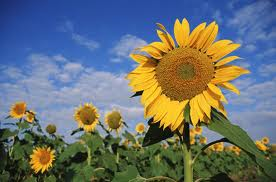 Vascular Tissue in Plants
Instead of arteries, veins and capillaries, plants have two types of vascular tissue in stems:
Xylem  transports water and dissolved minerals
Phloem  transports sugars and proteins (food!) through stem
Cambium  layers of cells between xylem and phloem that are able to divide
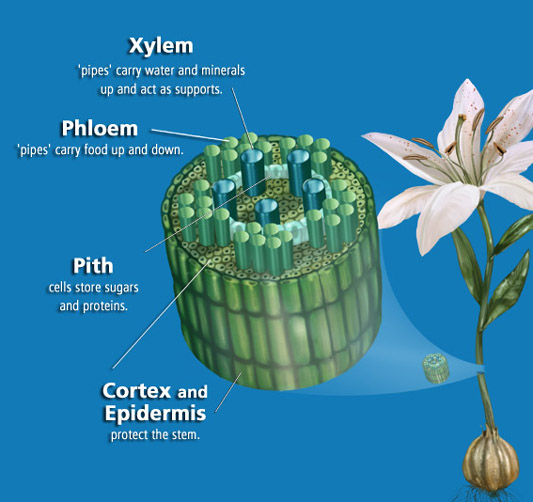 Filler & protective cells
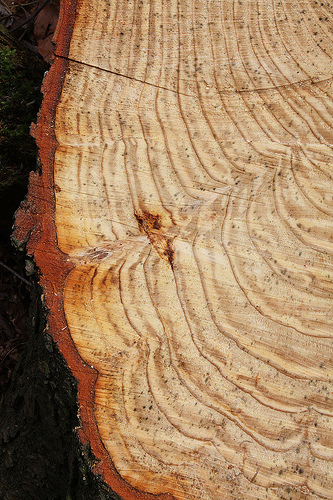 Vascular Cambium
Vascular cambium forms a continuous cylindrical layer inside the stem that can reproduce
Vascular cambium cells divide to form new xylem cells towards the inside of the stem and new phloem toward the outside of the stem
Form tree rings
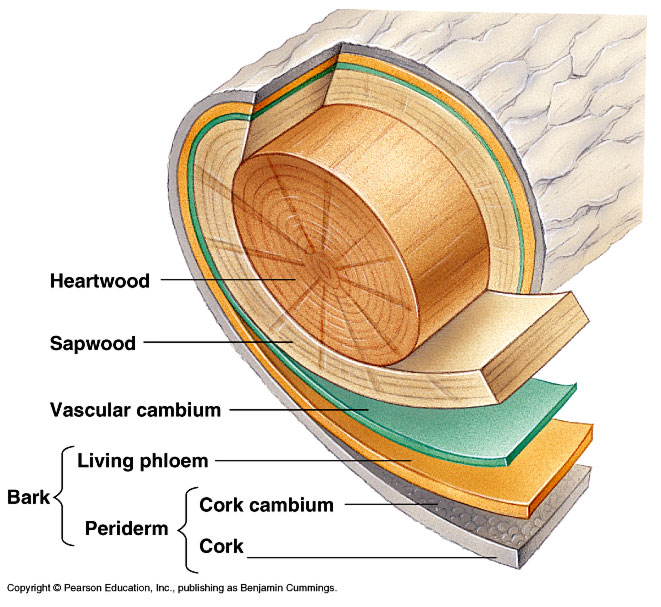 Cannot transport foot or water between plant parts
Transport of fluid is through simple absorption or osmosis
Must live in moist environments; need water for reproduction
http://dendro.cnre.vt.edu/forsite/idtype.htm
Quiz Time: Which Type Has Flowers?
Gymnosperms or angiosperms???
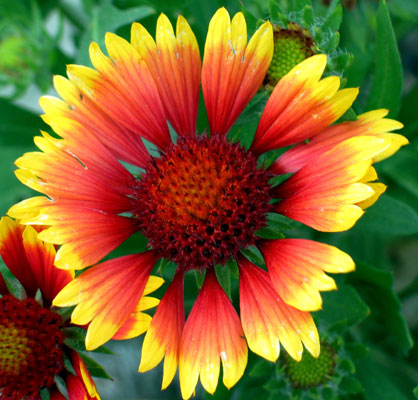 ANGIOSPERMS!
Stamen
Pistil
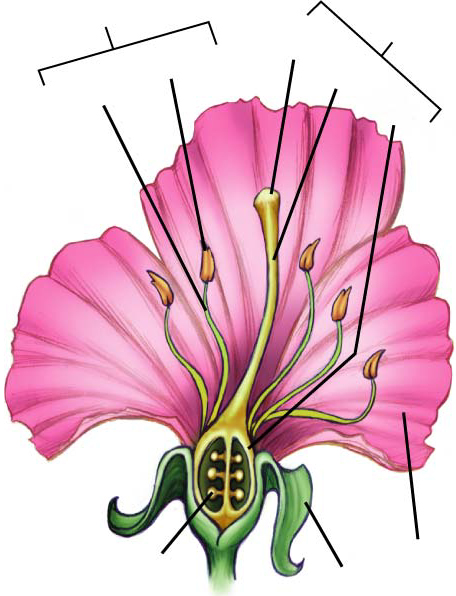 Stigma
Anther
Style
Filament
Ovary
Petal
Ovule
Sepal
Structure of a Flower
1.Pistil: female reproductive structure
Stigma: sticky tip; traps pollen 
Style: slender tube; transports pollen from stigma to ovary 
Ovary: contains ovules; ovary develops into fruit 
Ovule:  contains egg cell which develops into a seed when fertilized
Stamen
Pistil
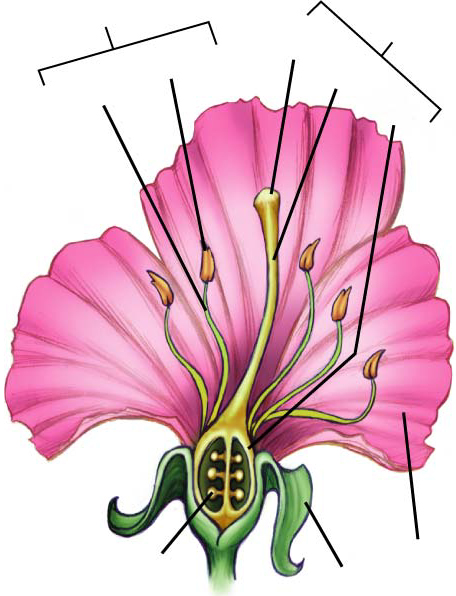 Stigma
Anther
Style
Filament
Ovary
Petal
Ovule
Sepal
Structure of a Flower
Stamen:  male reproductive structure 
Filament:  thin stalk; supports anther
Anther:  knob-like structure; produces pollen 
Pollen:  contains microscopic cells that become sperm cells
Stamen
Pistil
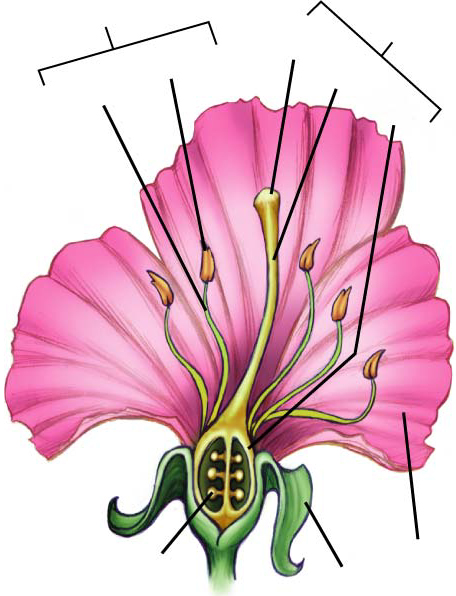 Stigma
Anther
Style
Filament
Ovary
Petal
Ovule
Sepal
Structure of a Flower
Sepals:  encloses & protects flower before it blooms 

Petals:  usually colorful & scented; attracts pollinators
Cross-Pollination
How does pollination happen?
Pollen from an anther is caught by the stigma, travels through style to the ovules in the ovary.
What is the result of pollination?
A Fruit: An ovary containing seeds.
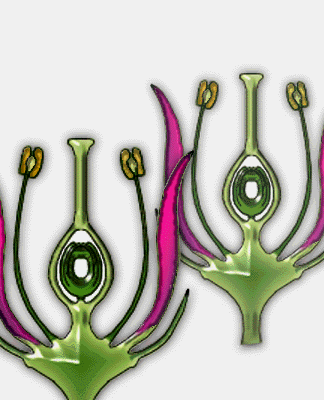 Breaking It Down Further...
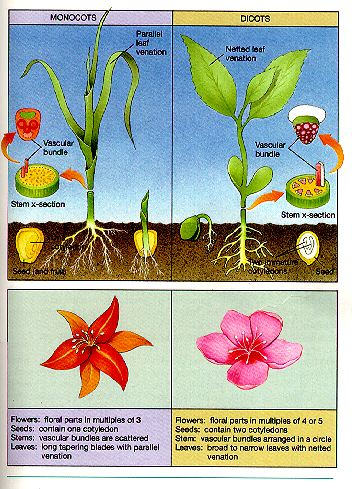 Monocots vs. Dicots
Two types of angiosperms
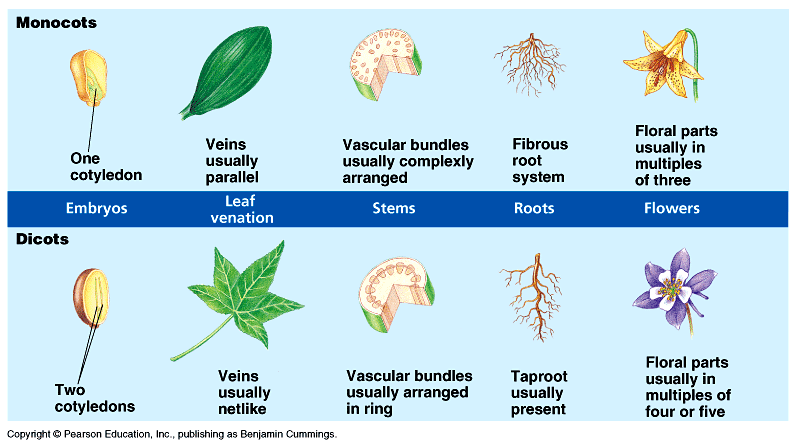 Monocot vs. Dicot Vascular Tissue
Monocot
Vascular bundles are not arranged in a circle, but are usually scattered throughout the ground tissue. There is no clearly defined pith as there is in many dicot species. 
The xylem orientated towards the middle of the stem and the phloem towards the outside.
Dicot
Vascular bundles are arranged in a circle in the middle of the stem surrounding a central pith. To the outside of the vascular bundles is the cortex which is covered by a single layer of epidermis cells. 
The xylem orientated towards the middle of the stem and the phloem towards the outside.
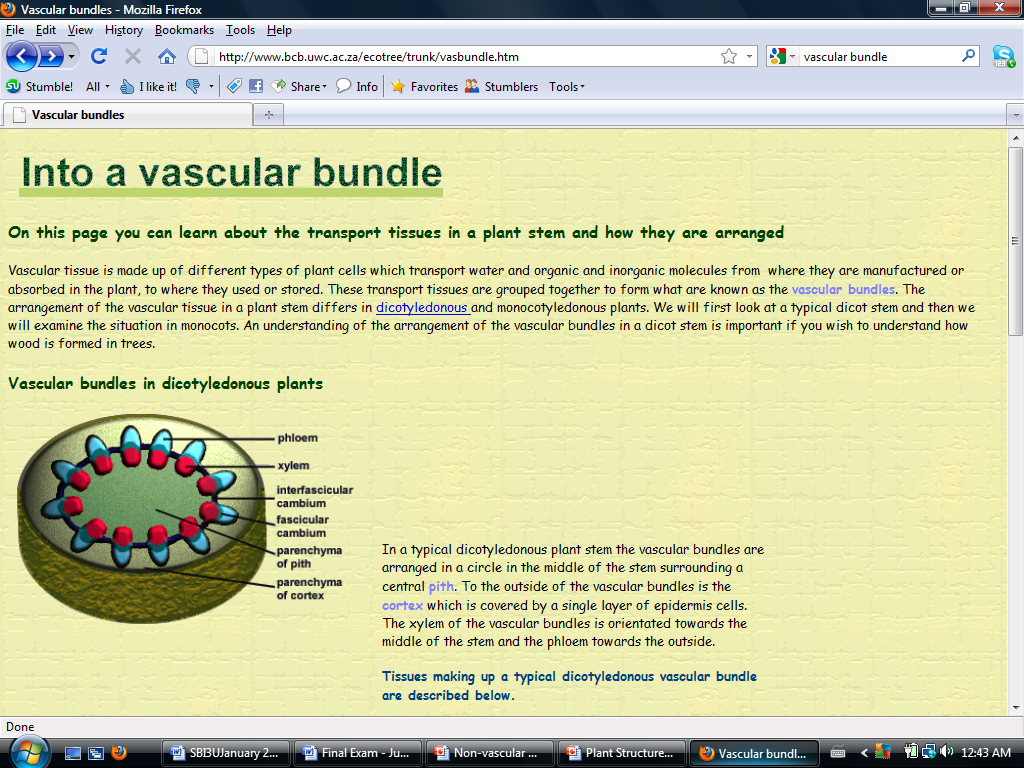 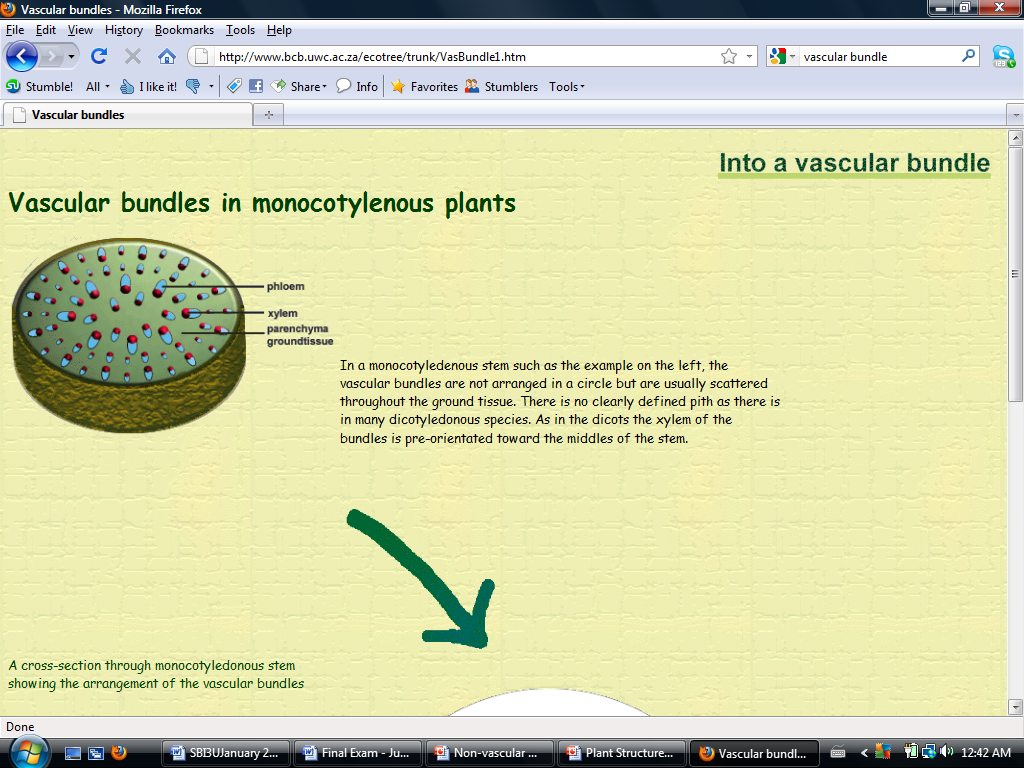 Monocot vs. Dicot Vascular Tissue
Monocot
Dicot
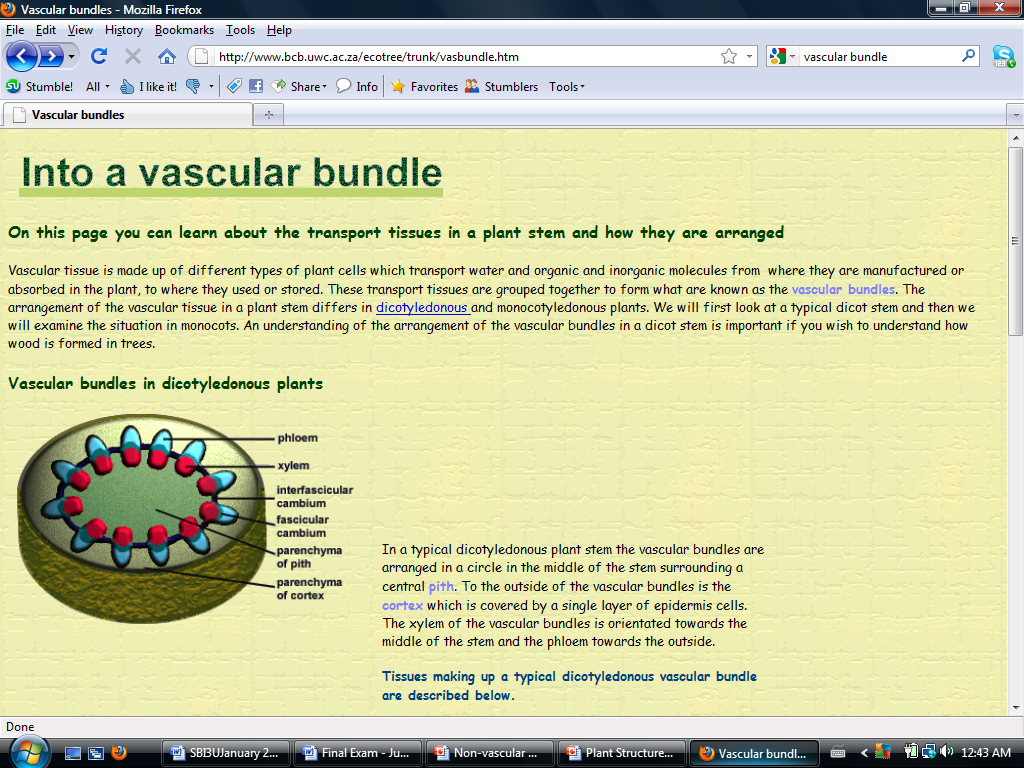 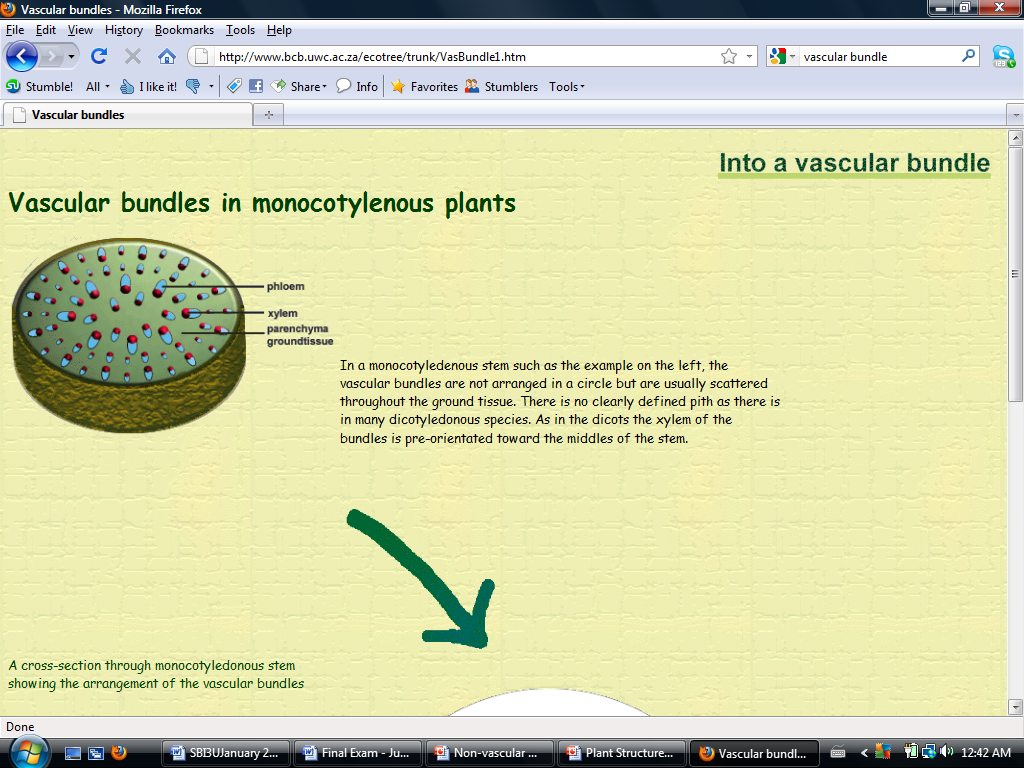 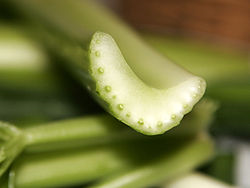 Which one?
Plant Hormones
Hormone-producing
 cells
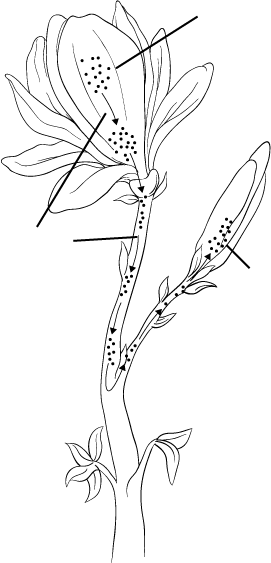 Plant cells can produce hormones:  which are chemical messengers that travel throughout the plant causing other cells called target cells to respond.
In plants, hormones control: 
Plant growth & development
Plant responses to environment
Movement 
of hormone
Target 
cells
Cells in one blooming flower signals other blooms using hormones to open.
Plants Send Hormone Signals To Each Other To Tell Each Other When To:
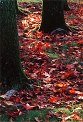 When trees to drop their leaves.
When to start new growth.
When to cause fruit to ripen.
When to cause flowers to bloom.
When to cause seeds to sprout.
Leaf Drop
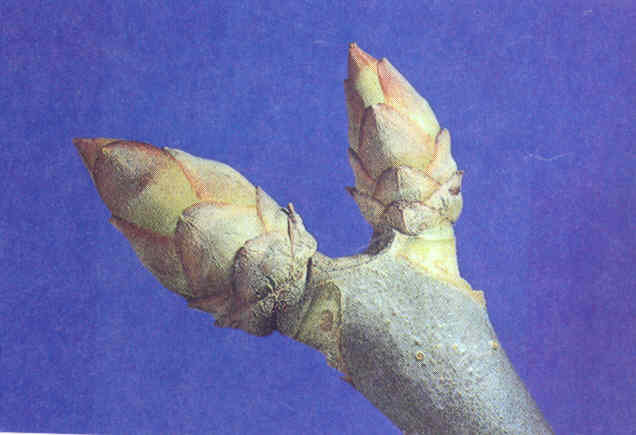 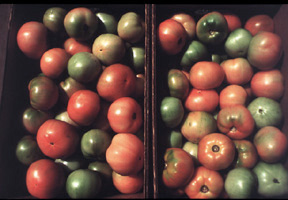 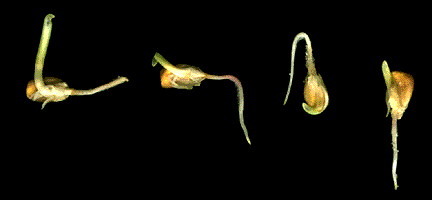 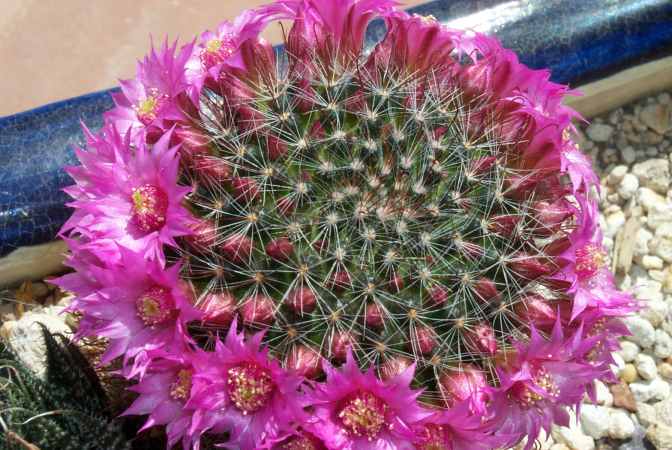 Fruit 
Ripening
Cactus 
Blooming
Tree Budding
Sprouting 
Corn Seeds
Tropisms
Tropism:  the way a plant grows in response to stimuli in the environment.
Phototropism:  growth response to light
Positive: Plants bend towards light
Negative: Plants bend away from light
Thigmotropism:  growth response to touch
Ex. vines grow up around trees, ticklish plant closes when leaves are touched
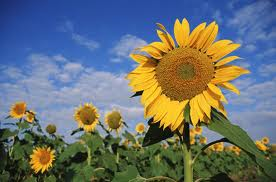 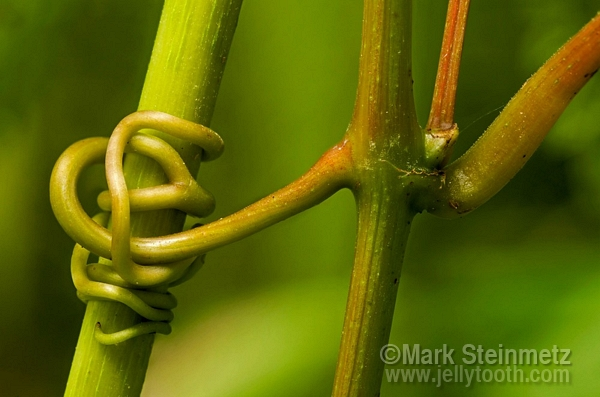 Summary of the Plants We Studied:
Key Words: Non-Vascular & Vascular Plants
Stamen
Filament
Anther
Pollen
Sepal
Petal
Pollination
Cotyledon
Hormones
Target cells
Tropism
Phototropism (positive and negative)
Thigmotropism
Non-vascular tissue
Vascular tissue
Xylem
Phloem
Vascular cambium
Monocot
Dicot
Pistil
Stigma
Style
Ovary
Ovule